2ND International Workshop on
Detection Systems and Techniques
For Fundamental and Applied Physics - DeSyt-2025
Low-pressure TPC with GEM readout for experiments with low energy ion beams
A. Bondar, A. Buzulutskov , V. Parkhomchuk, 
A. Petroghitsky, T. Shakirova, A. Sokolov
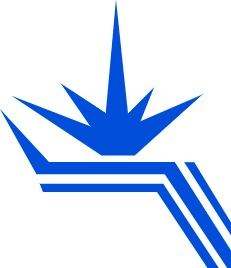 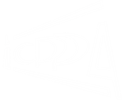 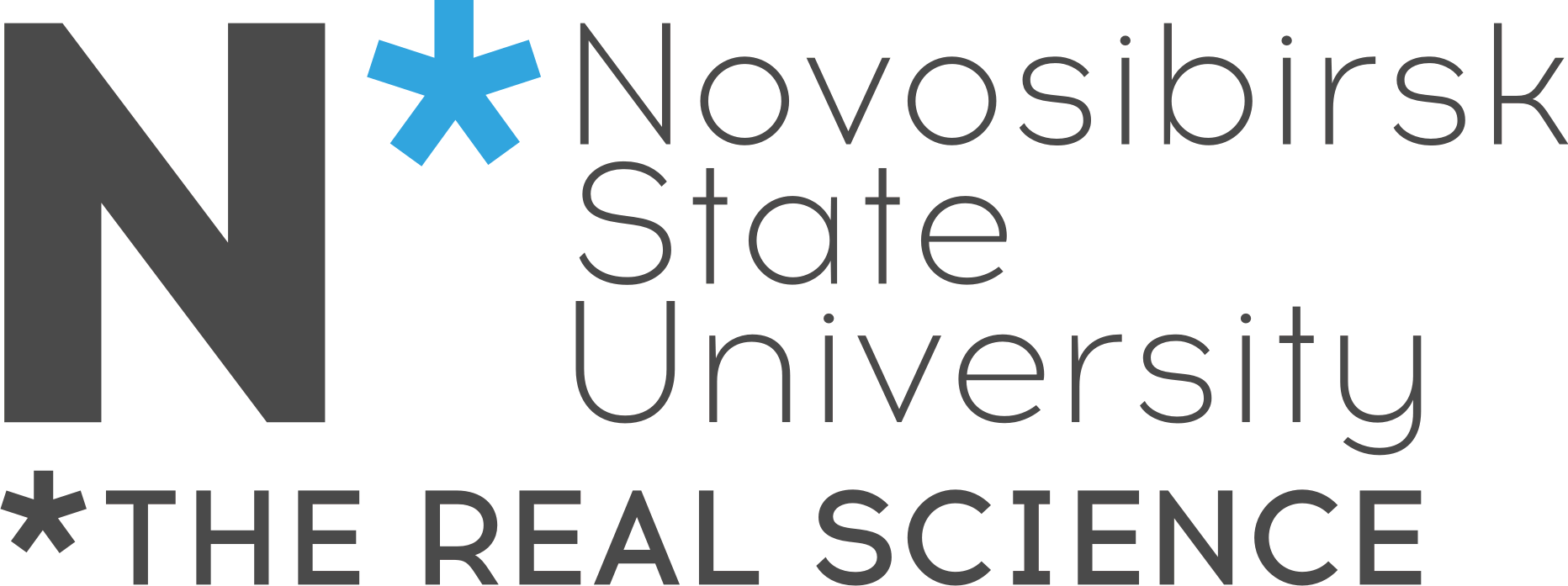 Budker Institute of Nuclear Physics, 
Novosibirsk State University

February 25, 2025
Outline
Accelerator mass spectrometry
New concept of ion identification. Proof of Concept.
Experimental setup
Measurements of energy spectra and track ranges
Recent results with AMS
<number>
Isotopes used for dating
* - isobars that do not form stable negative ions.
In the current AMS BINP setup the time-of-flight technique is used for the carbon isotopes separation. But that technique has a serious problem of separating the isobars - different chemical elements having the same atomic mass. The typical example are radioactive isotopes 10Be and 10B.
<number>
Accelerator mass spectrometry
Accelerator mass spectrometry (AMS) is an ultra-sensitive method of counting individual atoms. Usually it is the rare radioactive atoms with a long half-life. The archetypal example is 14C which has a half-life of 5730 years and an abundance in living organisms of 10-12 relative to stable 12C isotope.
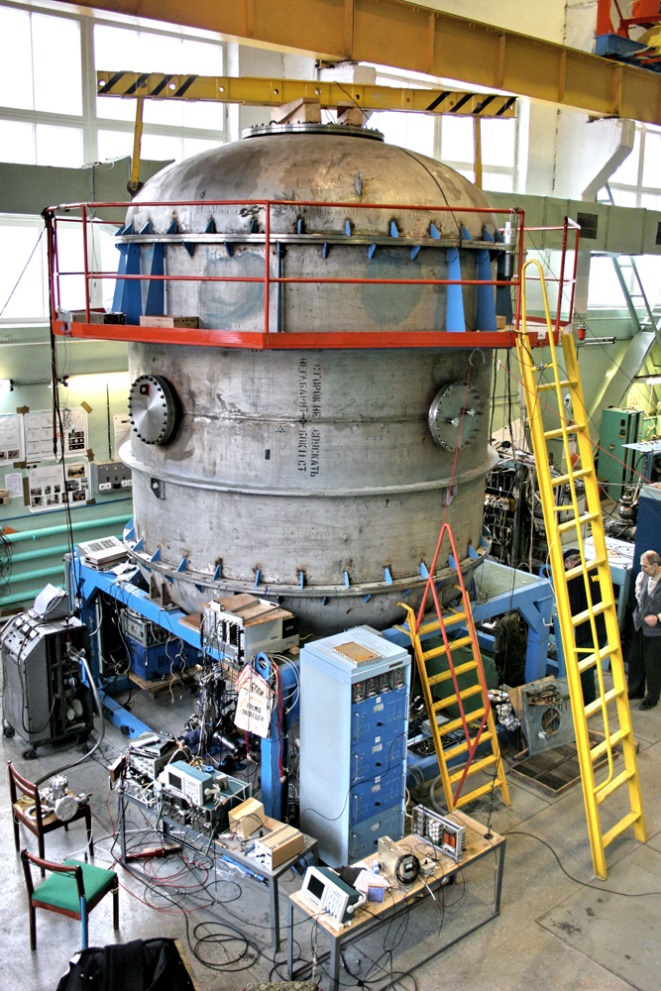 AMS facilities operate in more than 100 physical laboratories worldwide, two of them are located in Novosibirsk at Geochronology of the Cenozoic Era Center for Collective Use and Novosibirsk State University.
<number>
BINP AMS
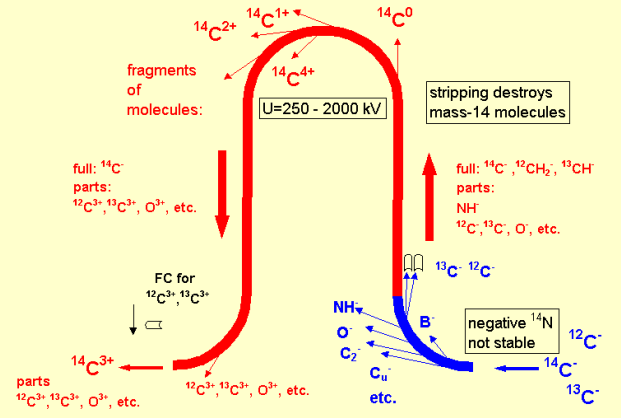 1. Formation of an ion beam from atoms of the test sample

2. Ion selection at low energy

3. Ion acceleration

4. Recharging of atomic ions and destruction of molecular ions in magnesium target

5. Ion selection in a high voltage terminal

6. Ion acceleration

7. Ion selection at high energy

8. Identification and counting of ions
Mg stripper
BINP AMS provides reliable separation of a pure beam of radiocarbon ions from the accompanying ion background.
<number>
Traditional concept of ion identification at AMS
∆Е-Е detectors
Detectors used to count the AMS isotope:
silicon detectors;
time-of-flight systems (BINP AMS);
ionization chambers.
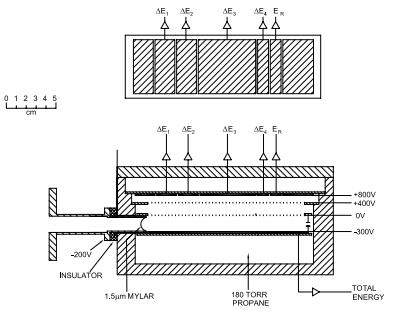 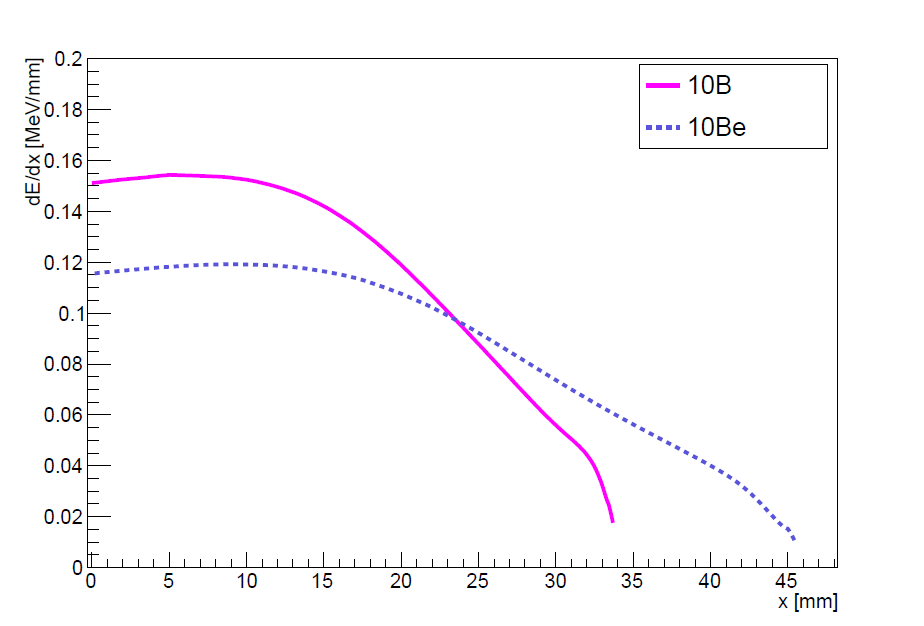 A cross section through the multi-element ionization chamber. The upper panel shows a plan view of the anode electrode.
Ions track lengths at 50 Torr of i-C4H10
<number>
Proof of concept: measuring track ranges
SRIM (The Stopping and Range of Ions in Matter Software) –
is a collection of software packages which calculate many features of the transport of ions in matter.
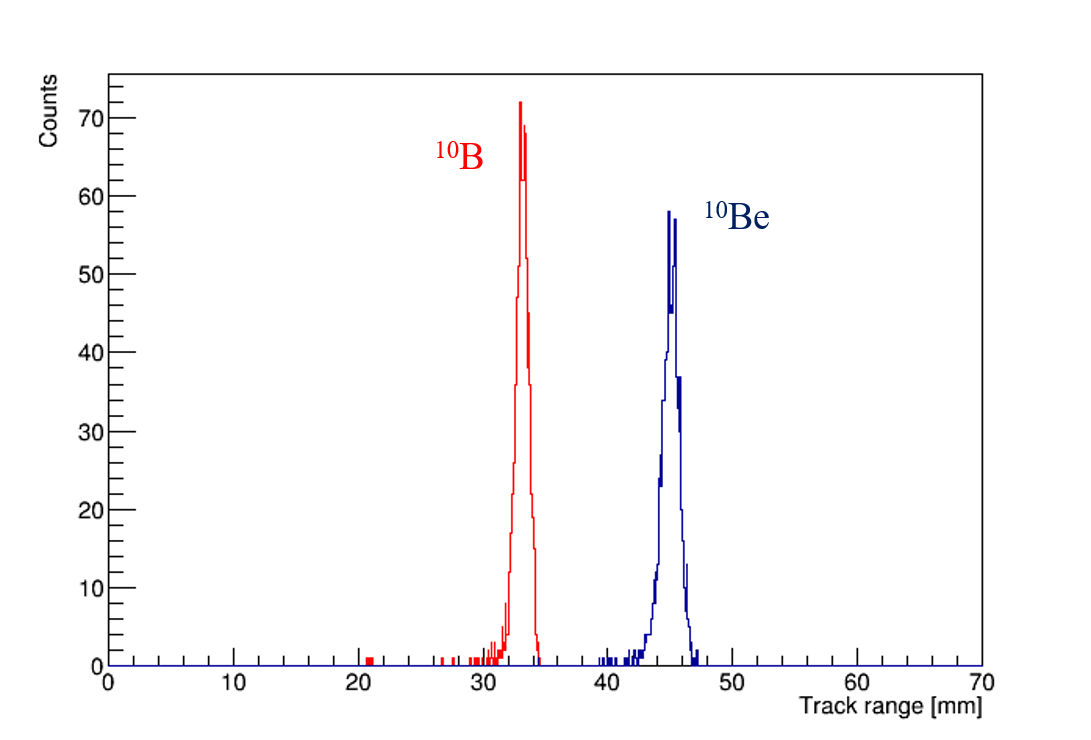 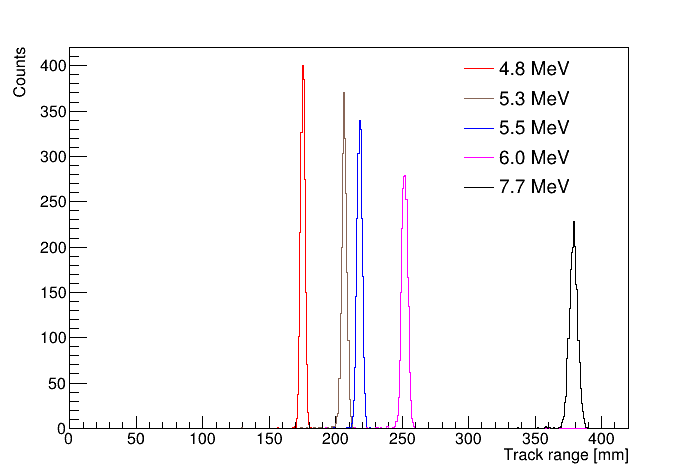 Ion ranges distributions in the low-pressure TPC for alpha particles with different energies for 200 nm silicon nitride window and 50 torr isobutane, obtained using SRIM simulation.
Track ranges distributions in the low-pressure TPC for 4.025MeV 10B and 10Be ions for 200 nm silicon nitride window and 50 torr isobutane, obtained using SRIM simulation.
<number>
New concept of ion identification: low-pressure TPC
Schematic layout
Field cage
Shaping amplifiers
Naicam 226
Cathode
Ion beam from AMS
or alpha particles
Ion track
24 mm
Ionization
Charge-sensitive
Preamplifiers CAEN1523
Isobutane
Si3N4 window (200 nm)
GEM
Anode
Oscilloscope
LeCroy 4054AR
<number>
Effective gain of GEM
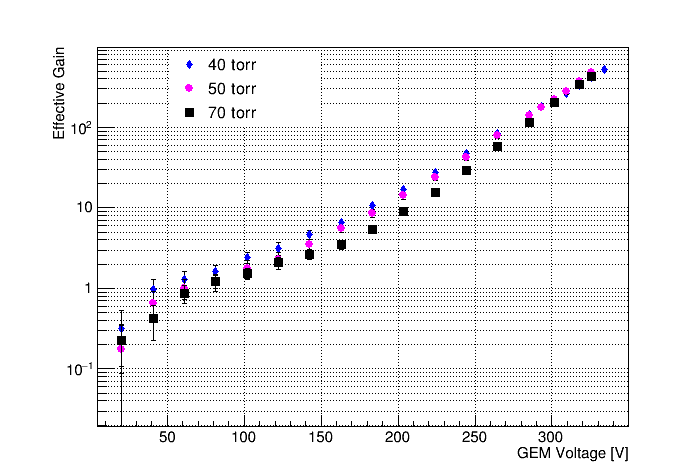 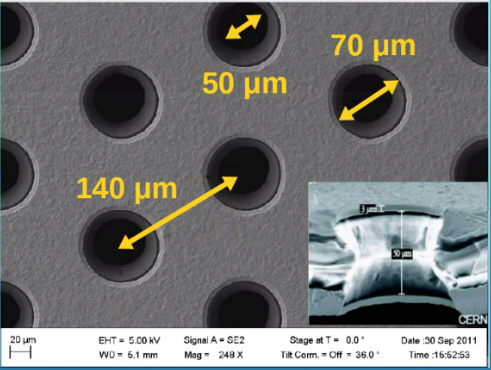 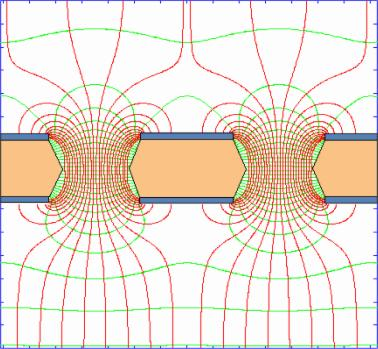 GEM effective gain as a function of the voltage in isobutane at pressures varying from 40 to 70 torr in the low-pressure TPC.
Electric field inside the holes.
50 µm
<number>
TPC Prototype: Principle of operation
Typical waveform shape of the signal from the alpha particle in low-pressure TPC
300
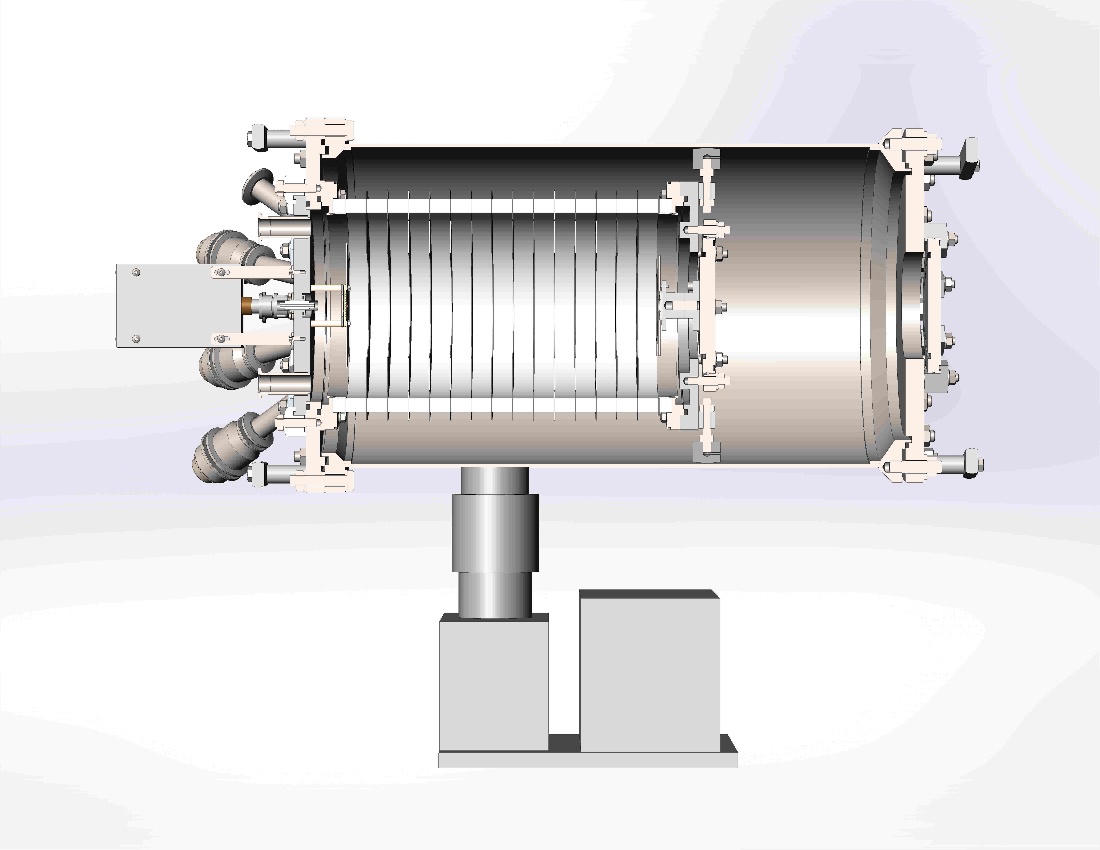 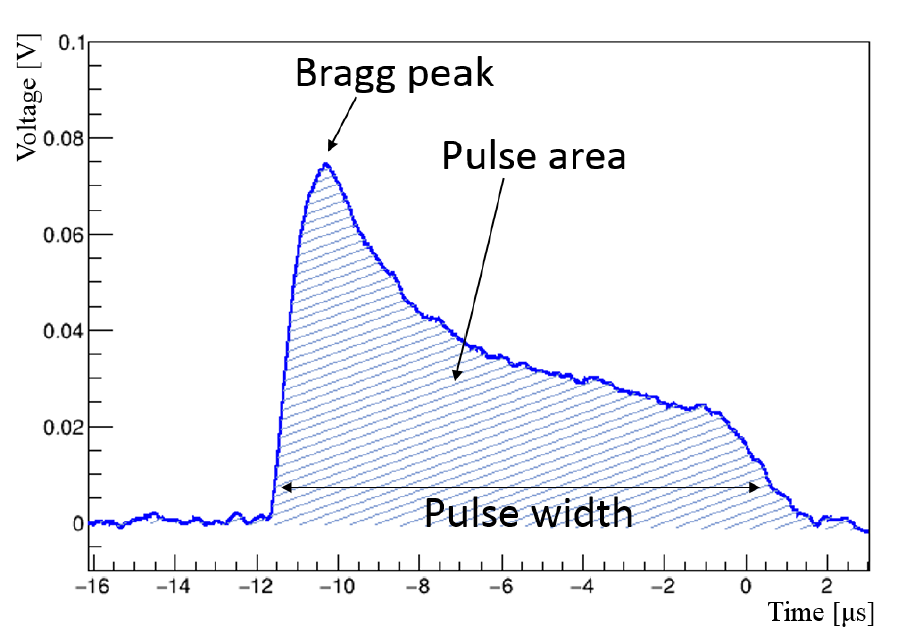 178
226Ra
source
pulse width ->  track range 
pulse area -> energy
Diameter – 178 mm
Length – 300 mm
PSS RAS session
<number>
Test installation
Test installation
Test installation
Test installation
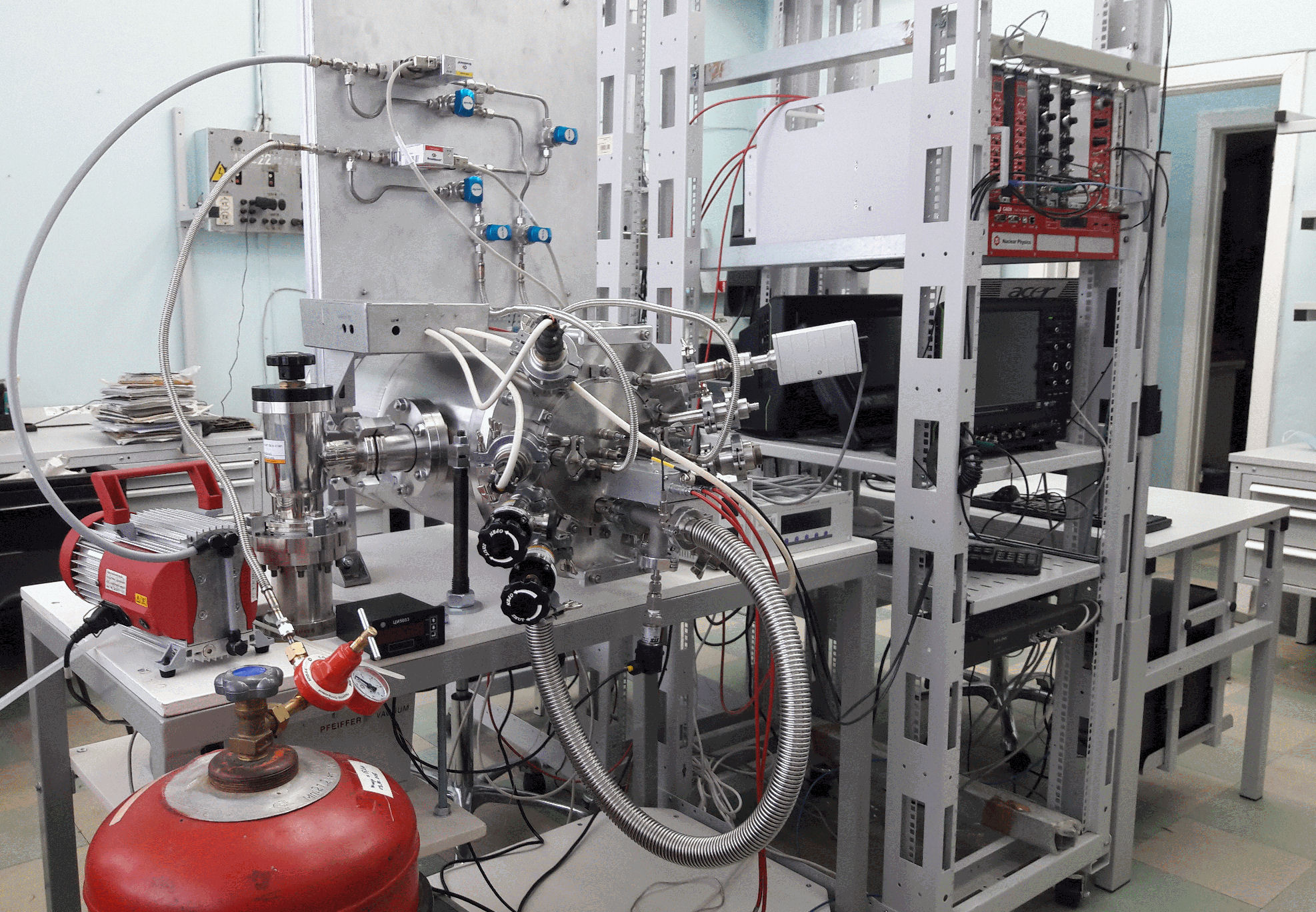 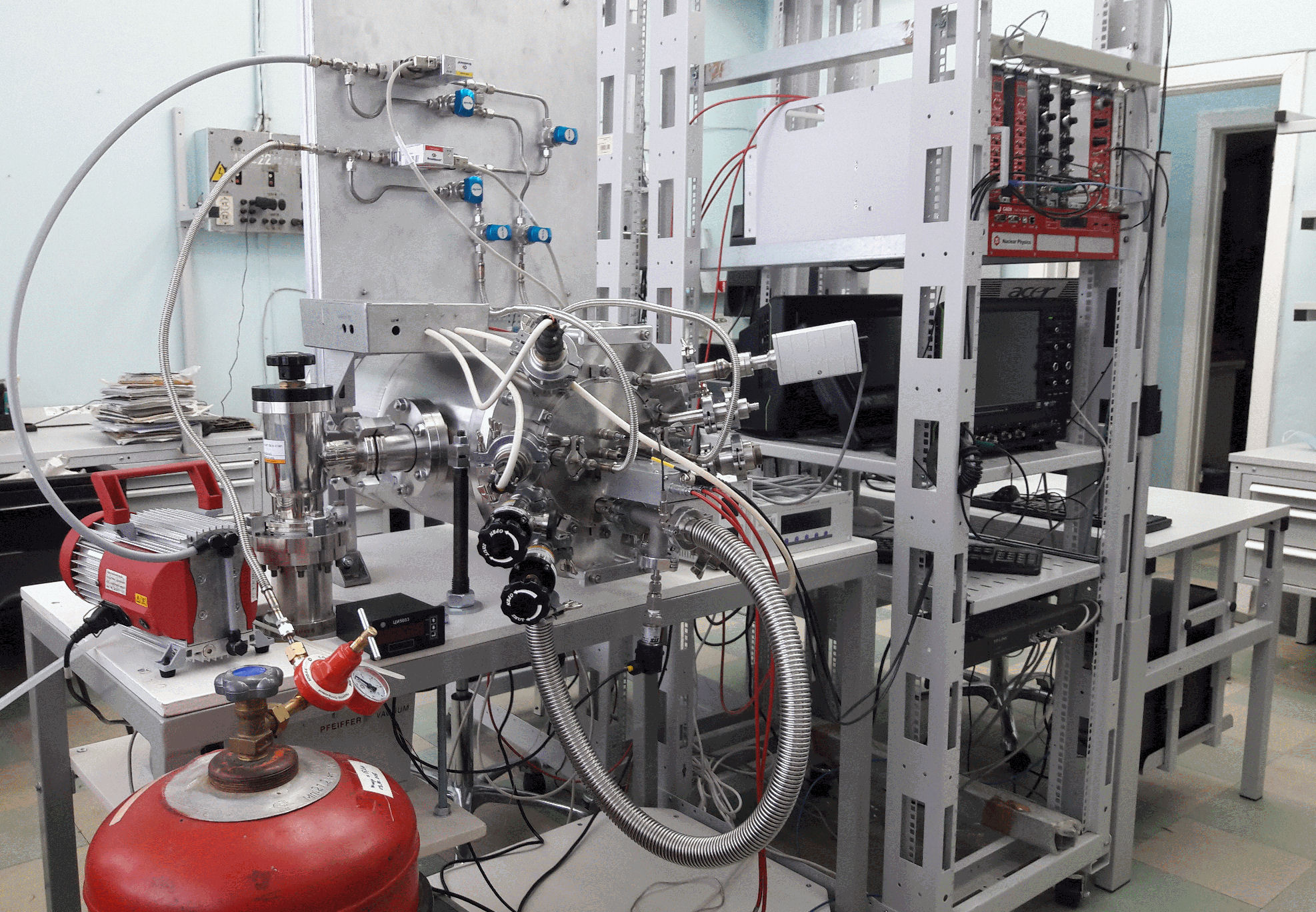 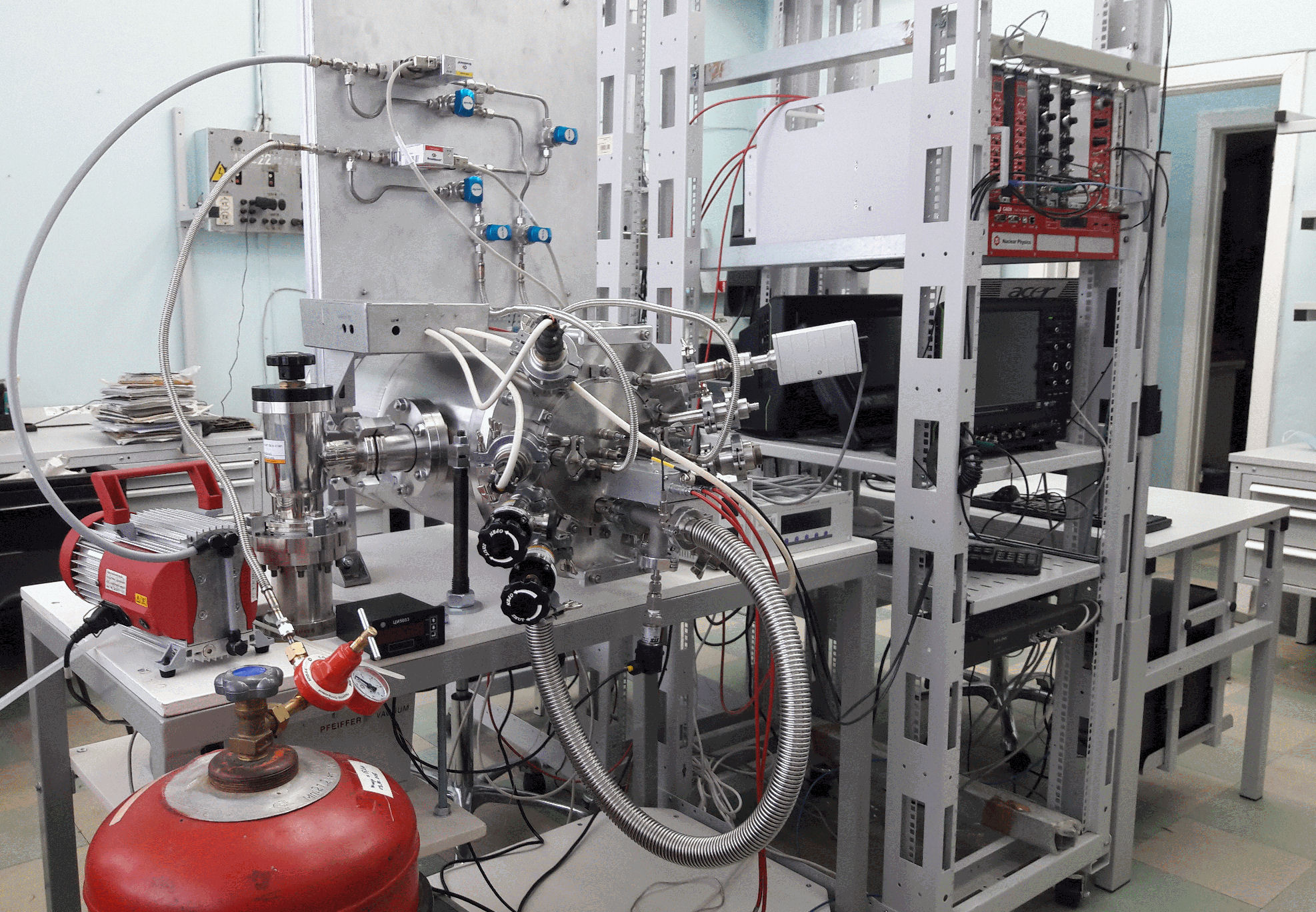 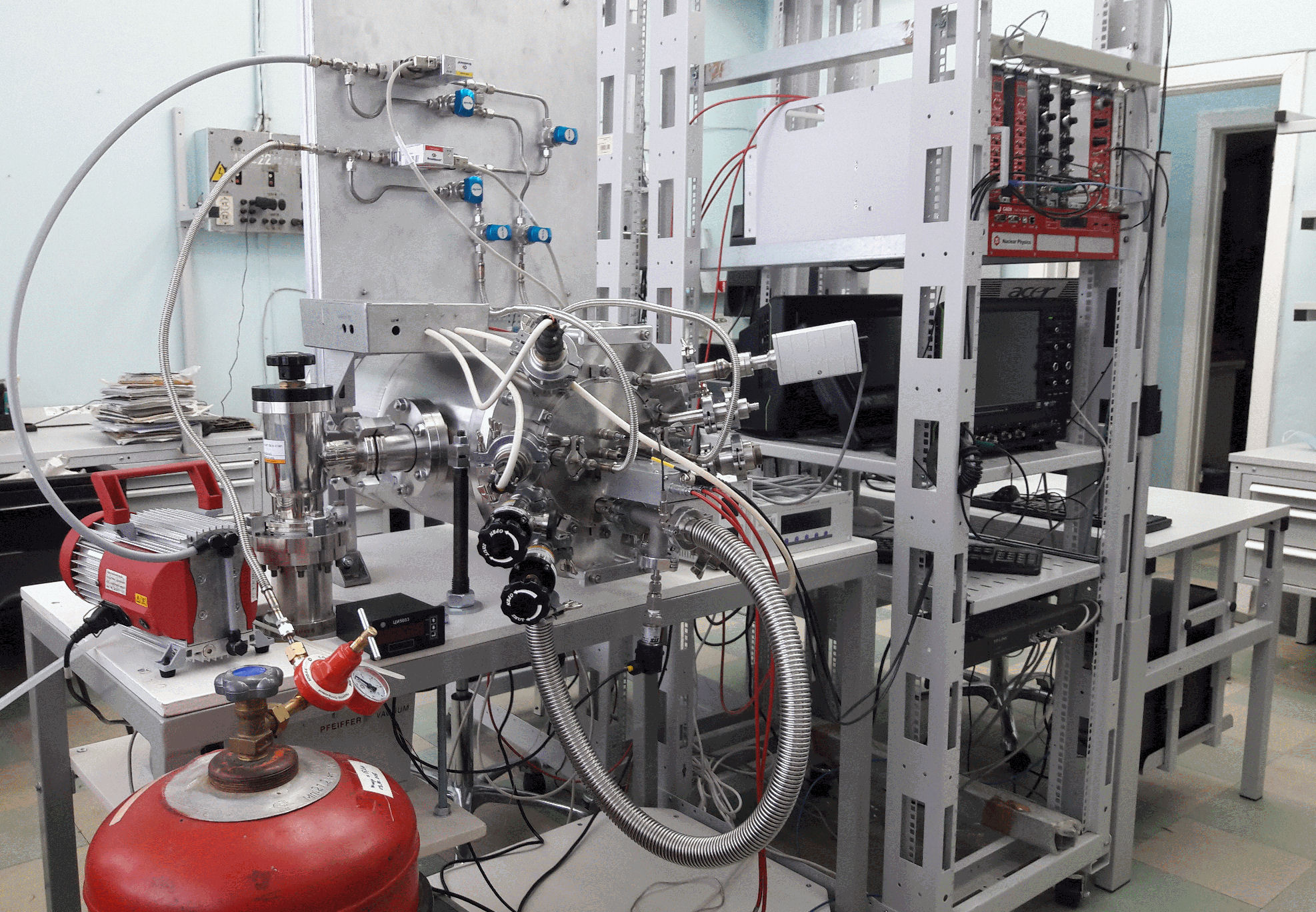 The measurement of track ranges
The alpha-particle source   
226Ra





Pressure = 50 Torr
Gain = 225
Shaping time = 200 ns
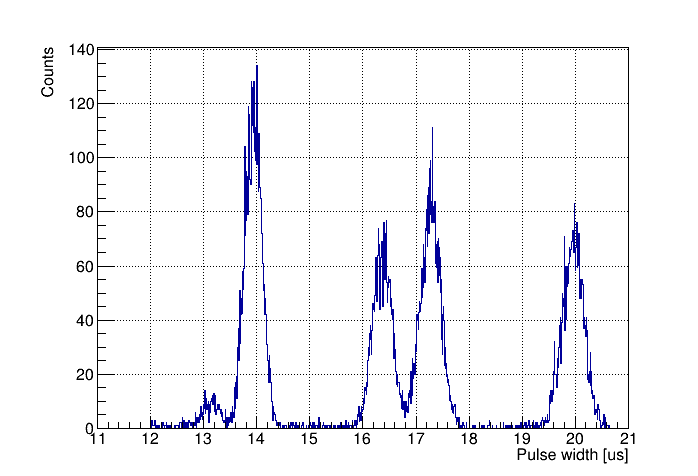 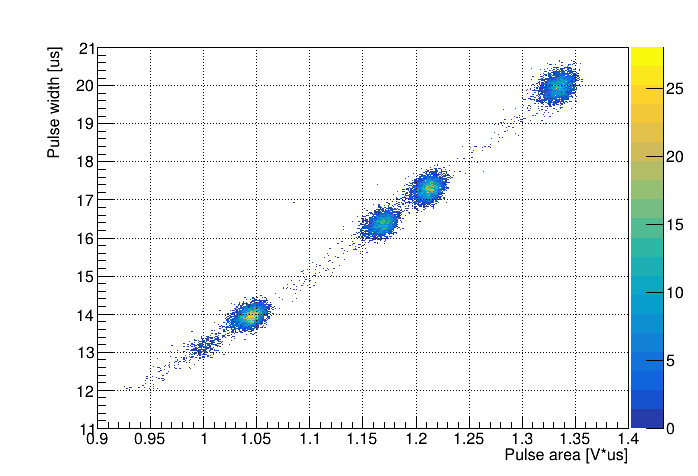 12 mm
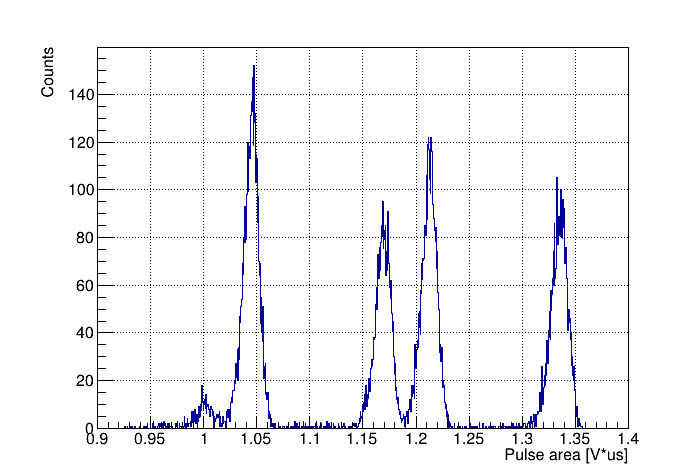 2D plot of pulse width versus pulse area and their axis projection spectra for alpha particles from 226Ra (4.8, 5.3, 5.6, 6.0 and 7.7 MeV) source, measured in low-pressure TPC in Isobutane at 50 Torr and GEM gain of 320. The peaks of 5.3 and 5.6 MeV had the same track length’s difference as the 10B and 10Be ions. FWHM of this peaks is 6 mm, which corresponds sigma of 2.5 mm.
11
Results
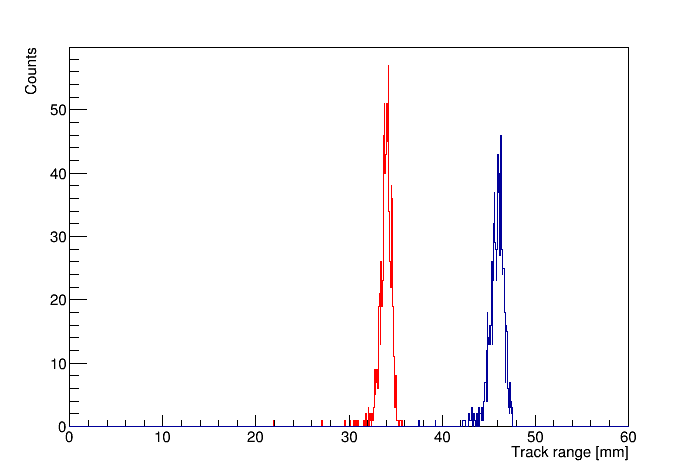 10B
10Be
Using these results and SRIM code simulations, it is shown that isobaric boron and beryllium ions can be effectively separated at AMS, providing efficient dating at a 10 million years scale. This technique will be applied in the AMS facility in Novosibirsk.
Spectra of ion ranges for 10B and 10Be with energy 4.025 MeV in Isobutane at 50 Torr simulated with SRIM.
11
TPC for BINP AMS
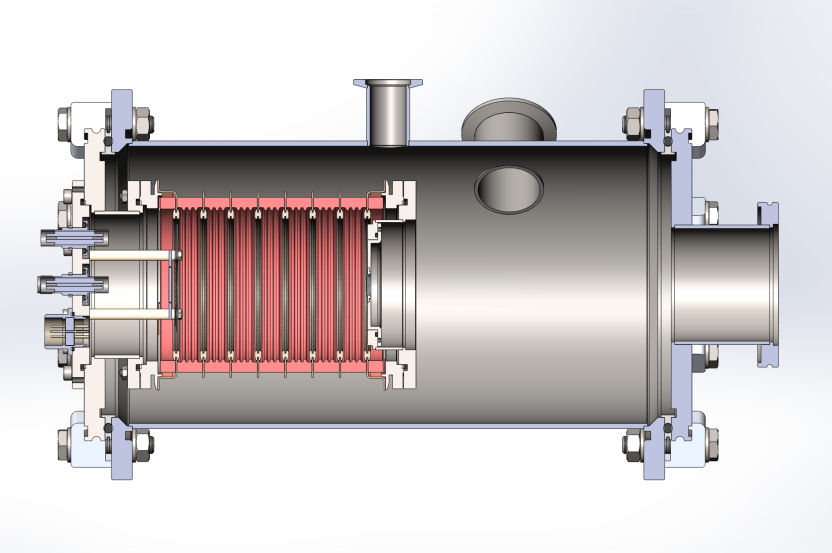 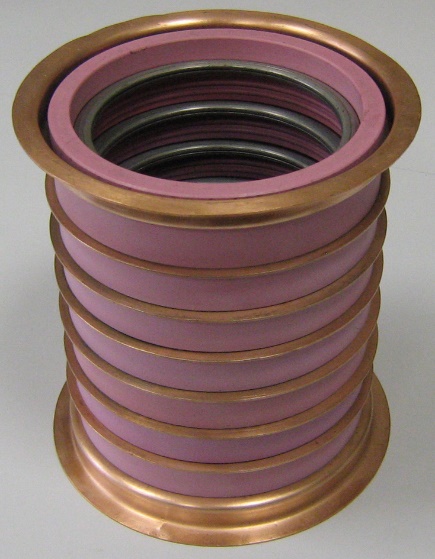 70 mm
100 mm
11
TPC for BINP AMS
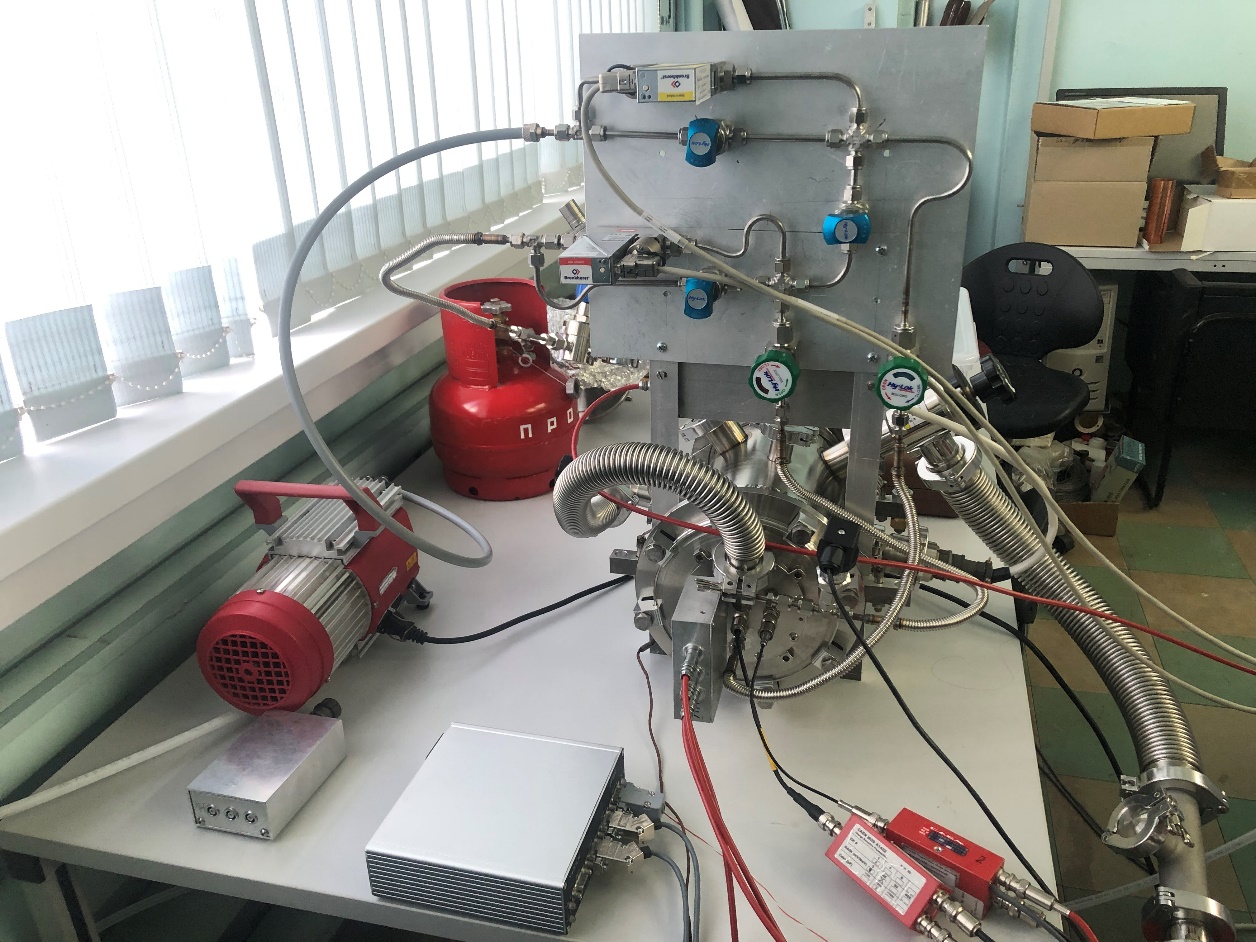 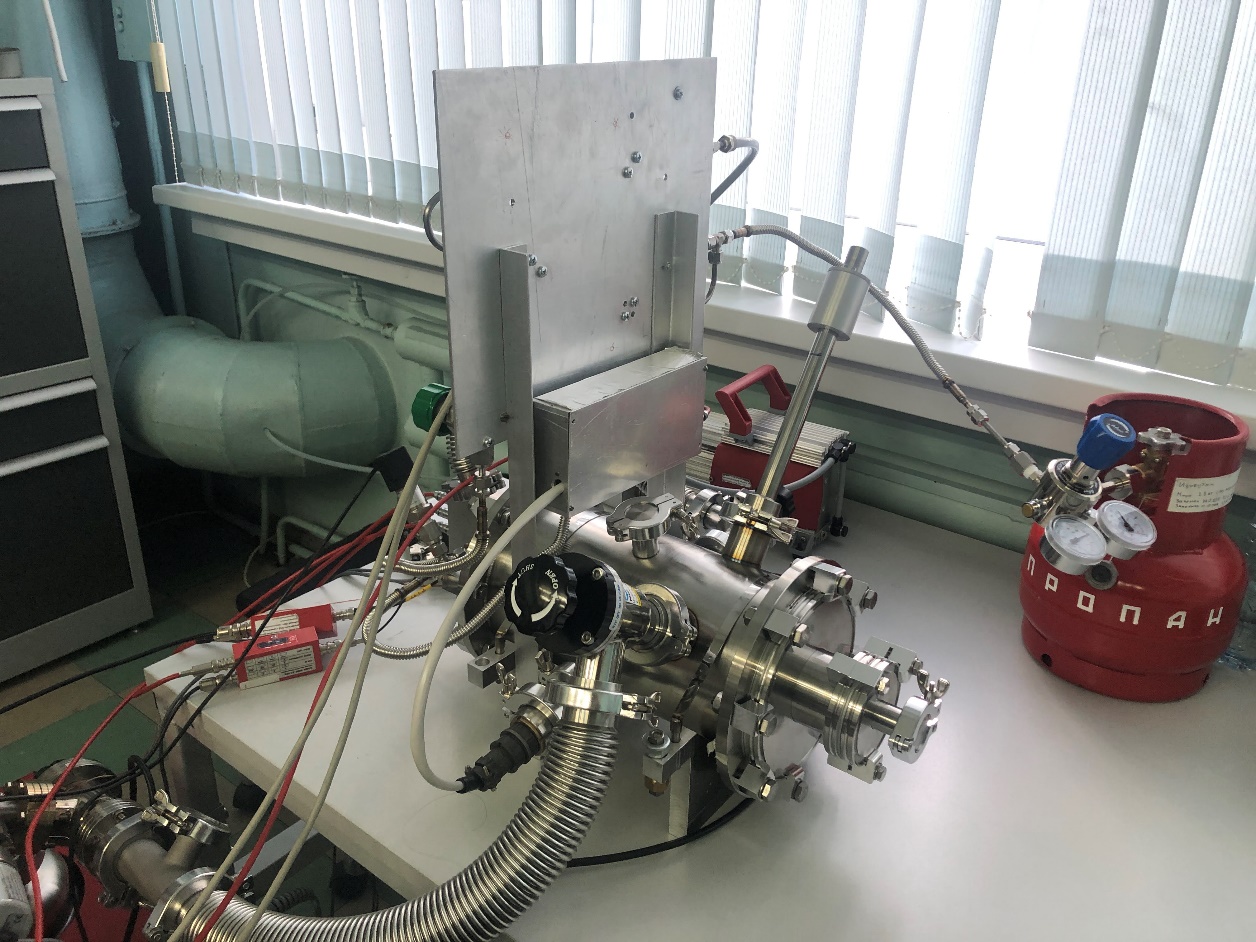 Test of the low-pressure TPC in laboratory, before installation.
15
Installation of TPC on BINP AMS
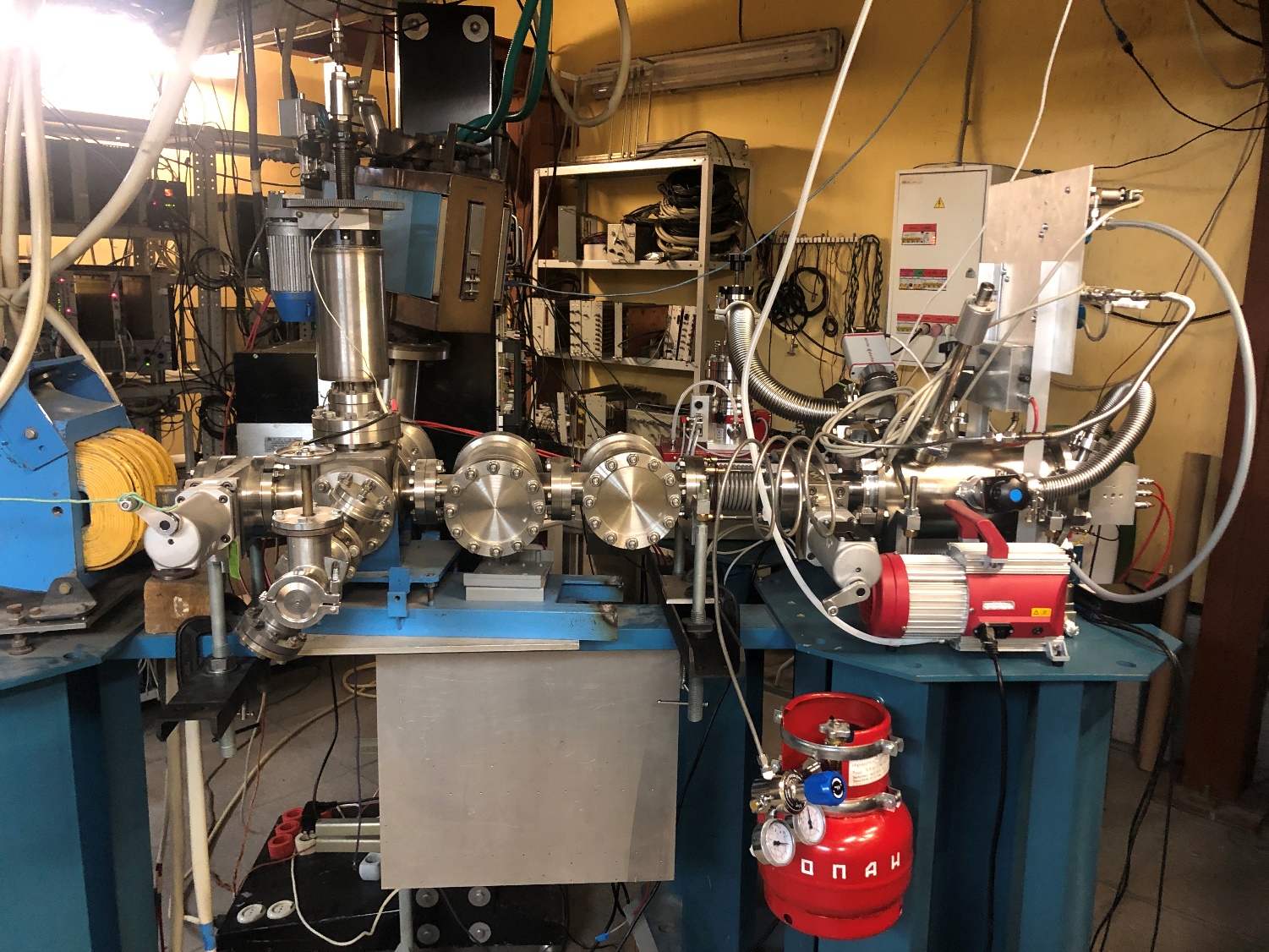 TPC
TOF detectors
Signal from 14C and 4He
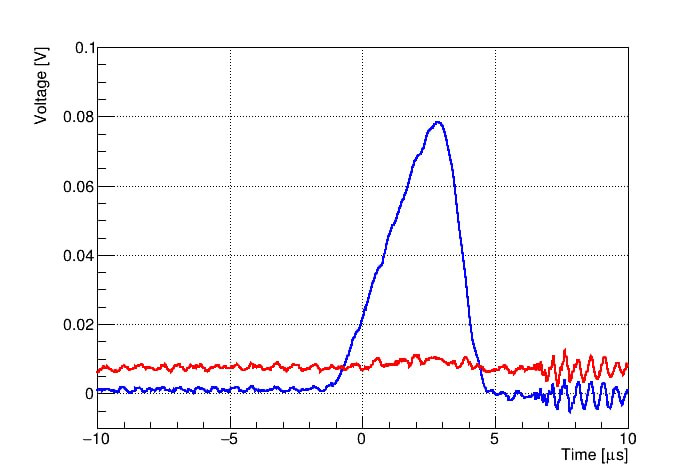 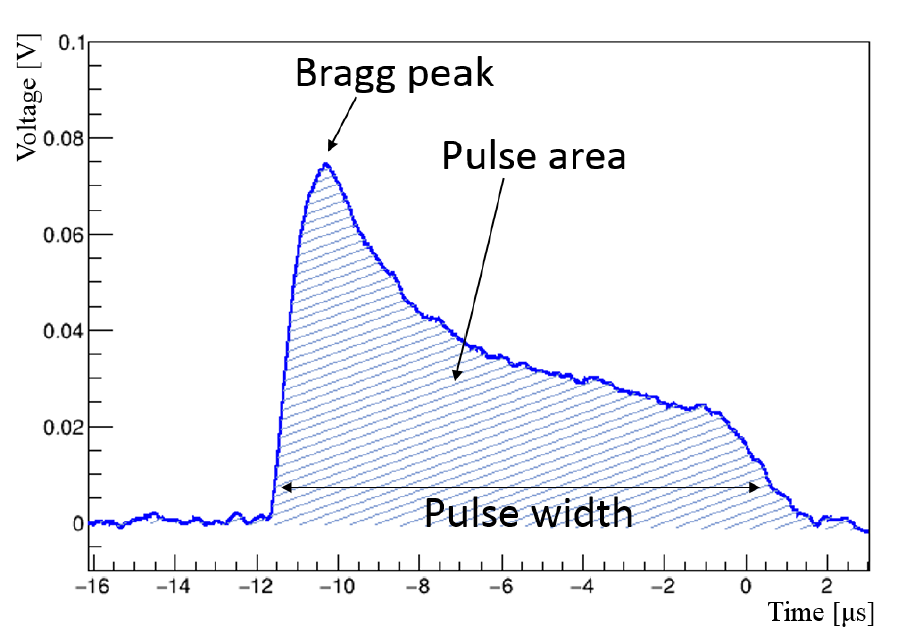 Signal from 4MeV 14C ion
Signal from 5.1 MeV alpha particle
Results on carbon beam
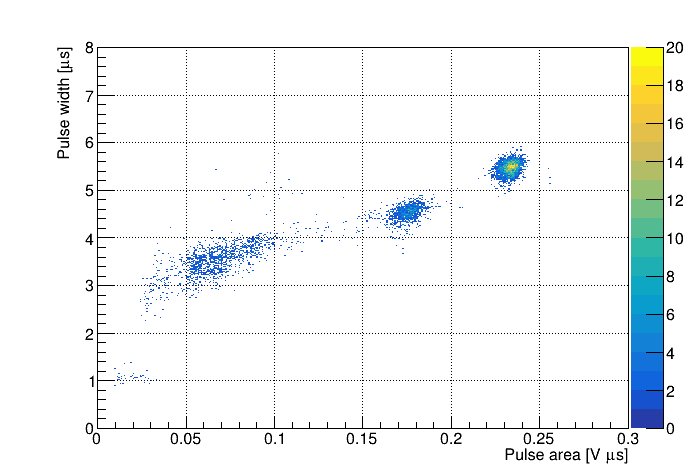 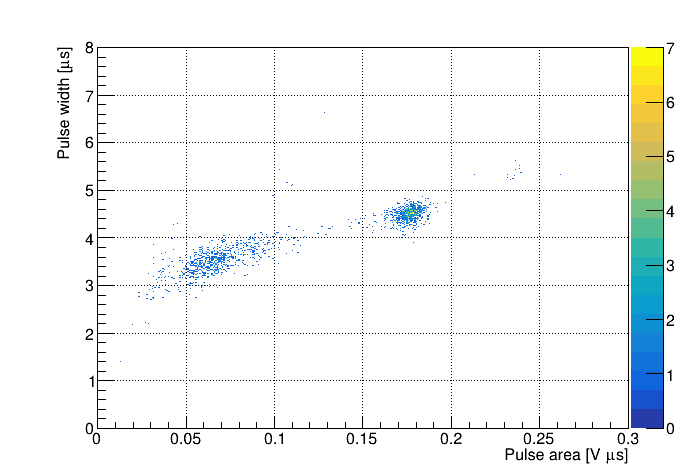 14C
Sample with “alive” carbon sample
Sample with “dead” carbon sample
Conclusion
A new concept of the detector for the accelerator-based mass spectrometer was proposed for identifying ions by their stopping range in gas;
A low-pressure TPC prototype, based on this concept, have been made and successfully tested; 
The TPC have been installed on AMS;
First results on 14C beam are promising;
We are preparing to the tests with 10Be samples.
19
Thank you for your attention!
19
Installation of TPC on MICADAS
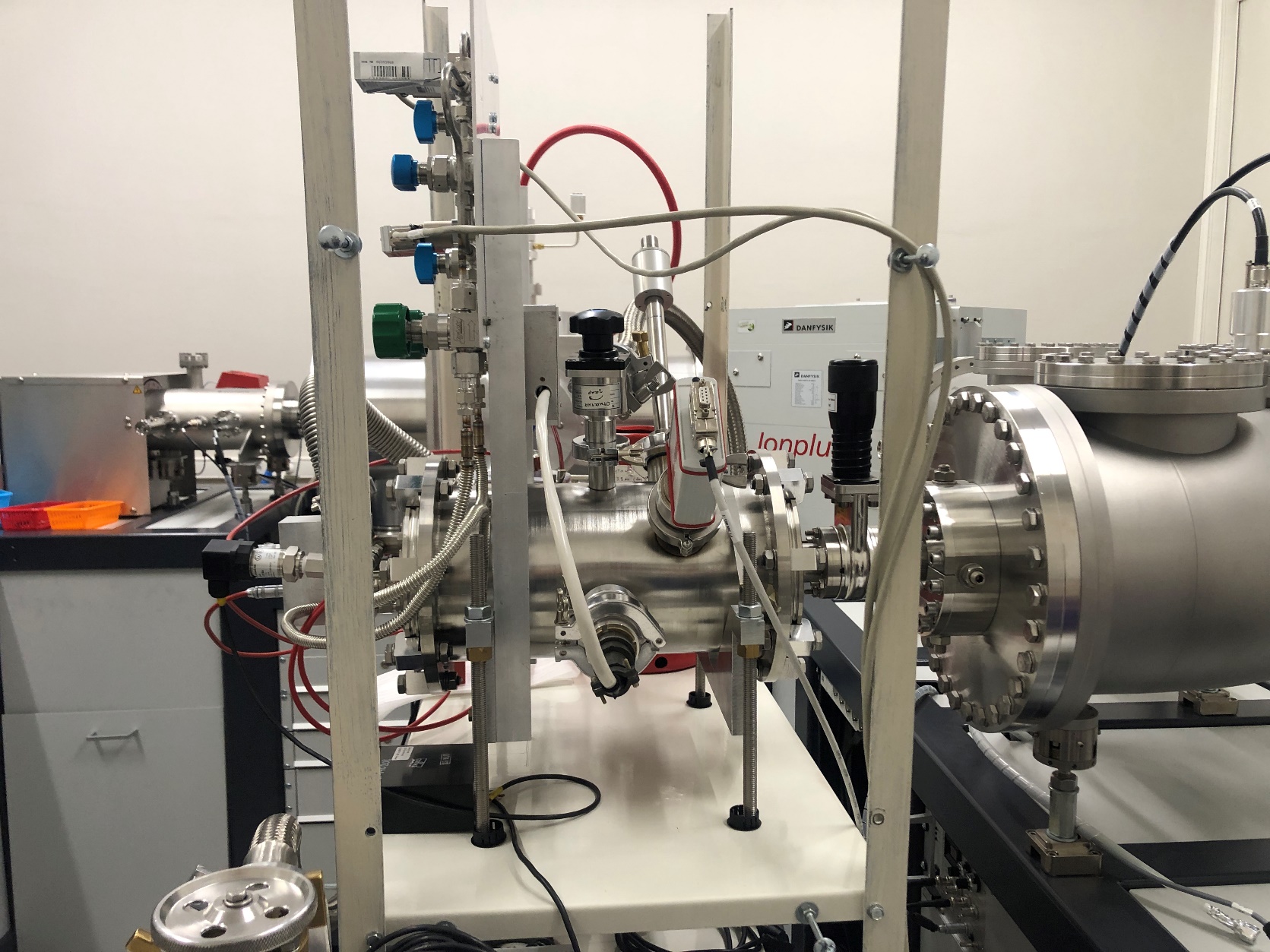 Backup slides
19
Results on carbon beam
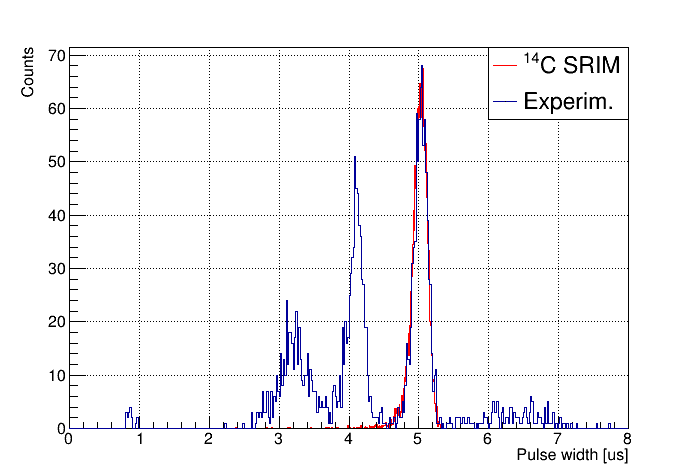 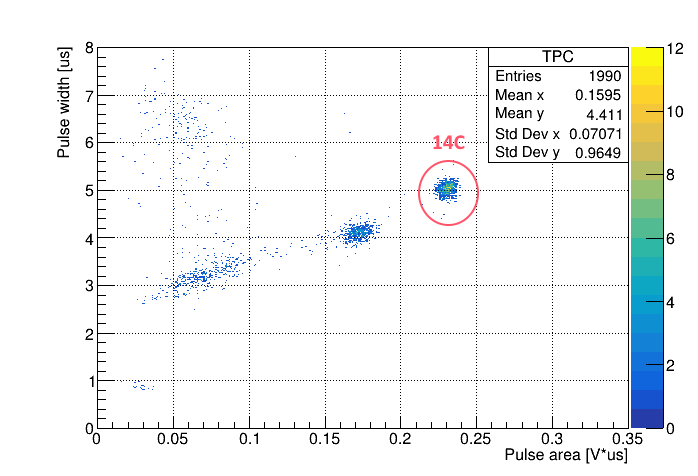 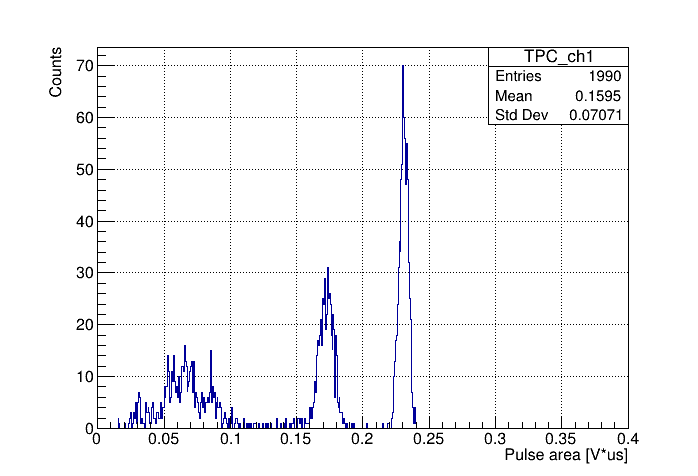 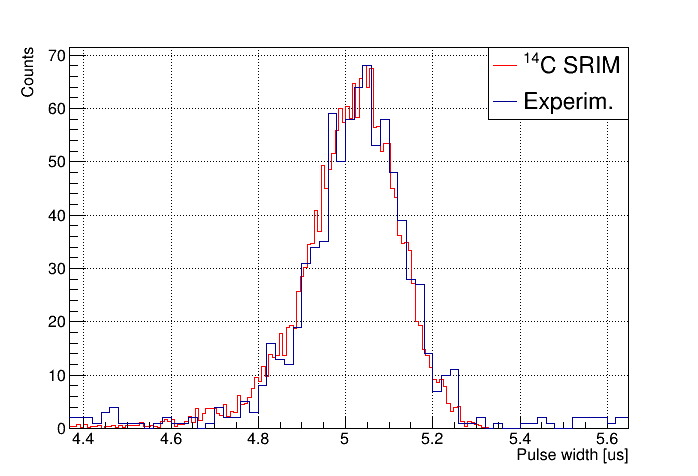 Formation and application 10Be
Application in-situ and
 meteoric 10Be:

exposure dating to identified the growths and decays of the Antarctic ice sheet;

understanding ice shelf collapse history;

paleomagnetic excursions history reconstructions using ice cores;

understanding the erosion rates using depth profiles of mid latitudes outcrops;

identifying the timing of formation of the impact crater and so forth.
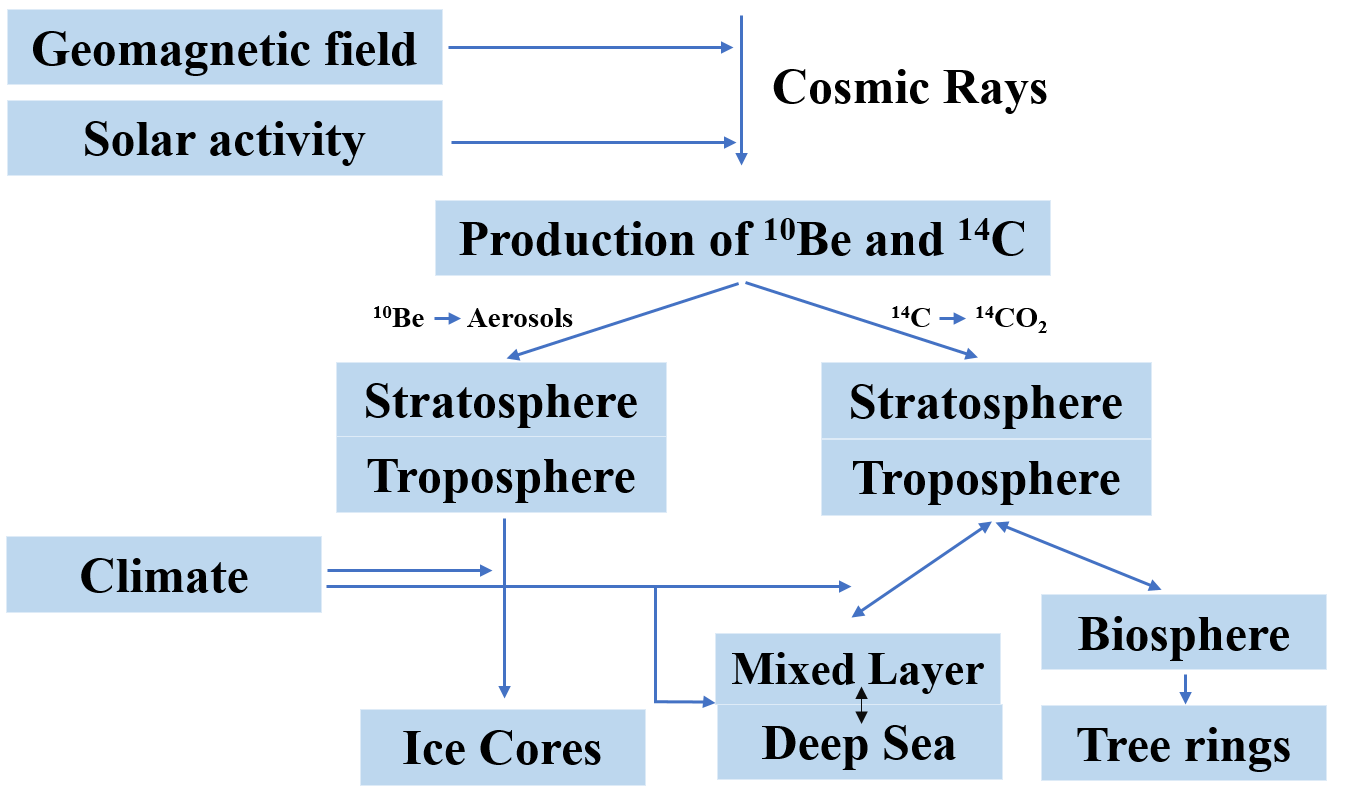 Time intervals of dating:
14C from 50 years to 40-60 thousand years
10Be from 1 thousand years to 10 million years
19
Measurements of energy spectra using semiconductor detector
Alpha particle source– 233U, 239Pu , 238Pu
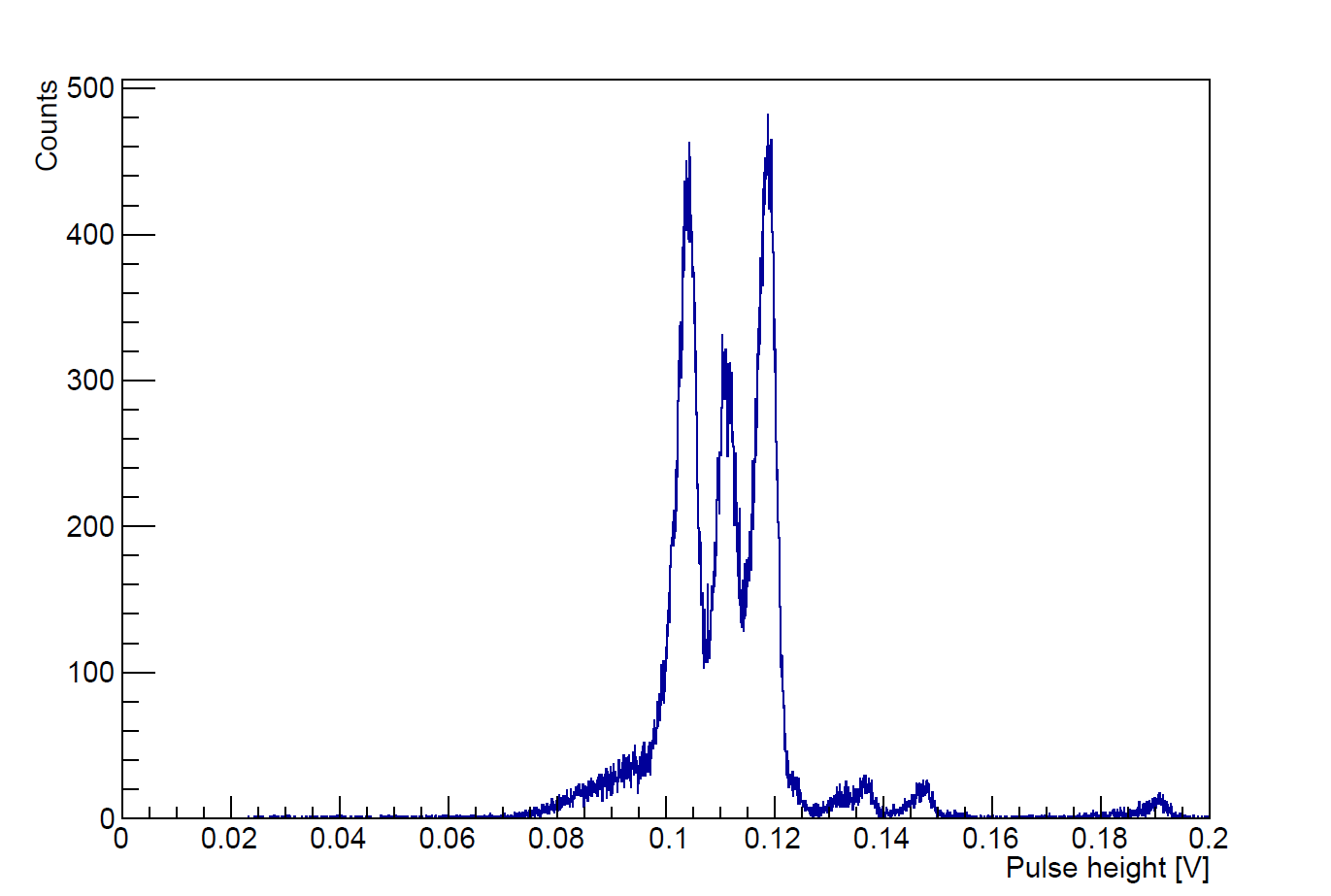 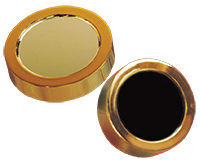 Si Charged Particle Radiation Detectors for Alpha Spectroscopy
Energy spectrum of alpha particles from 233U (4.8 MeV), 239Pu (5.2 MeV) and 238Pu (5.5MeV) sources, measured using semiconductor detector
19
The measurement of track ranges
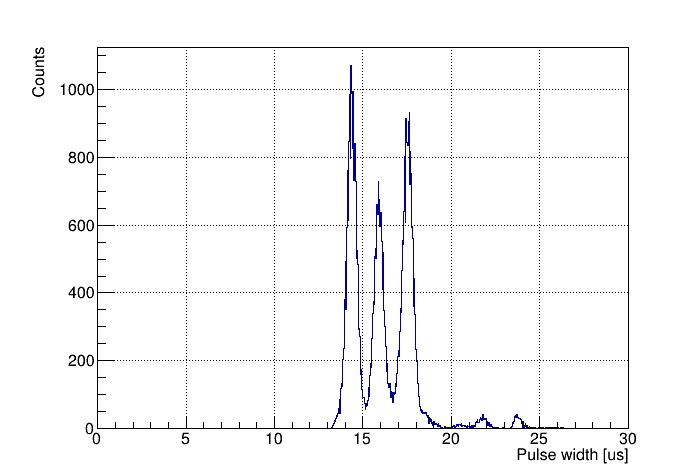 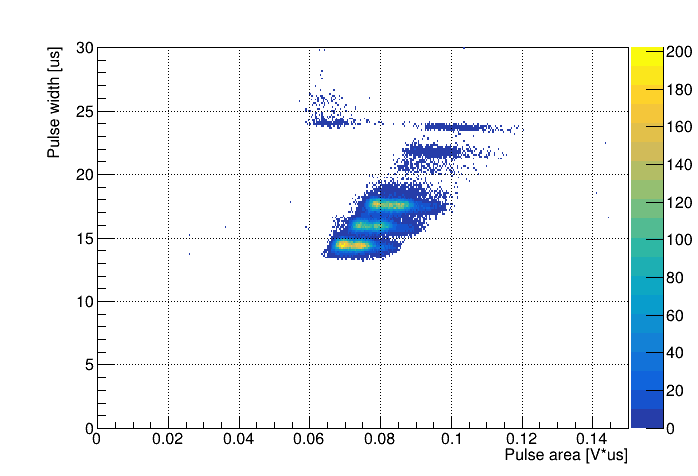 The alpha-particle source   
233U, 239Pu, 238Pu 





Pressure = 50 Torr
THGEM Gain = 67
Shaping time = 200 ns
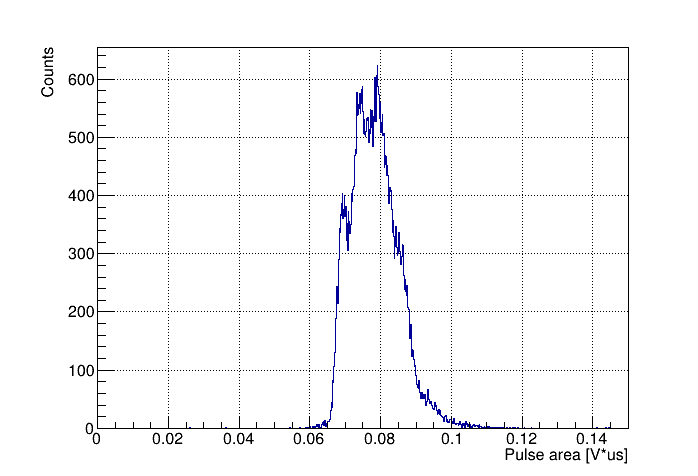 2D plot of pulse width versus pulse area and their axis projection spectra for alpha particles from 233U (4.8 MeV), 239Pu (5.2 MeV) and 238Pu (5.5 MeV) source, measured in low-pressure TPC in Isobutane at 50 Torr and THGEM gain of 67. 

The pulse width and pulse area spectra reflect those of the track range and energy.
19
Silicon nitride membrane windows
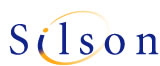 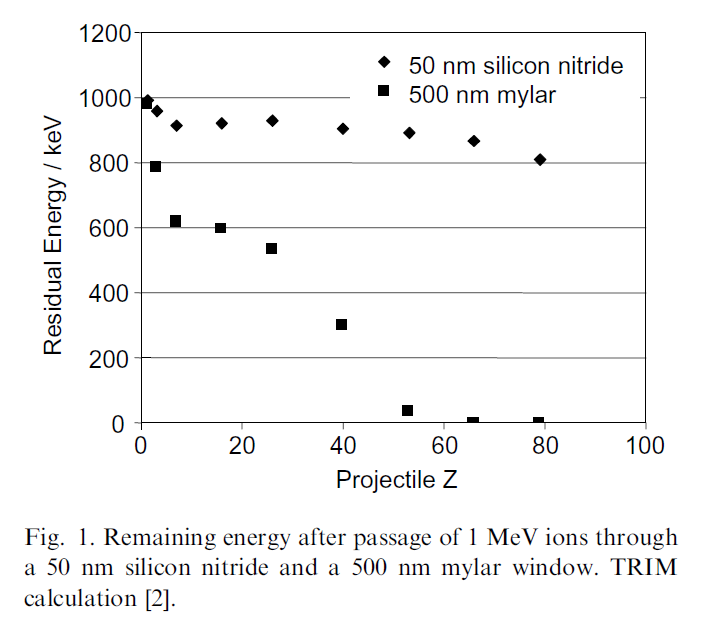 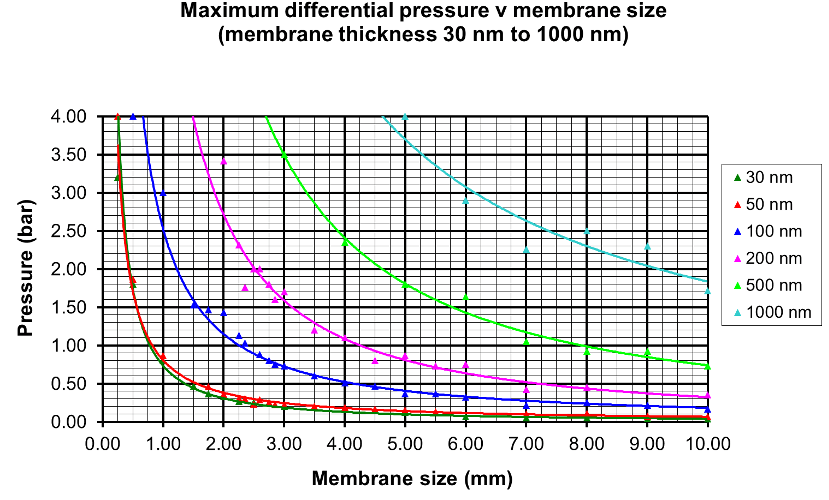 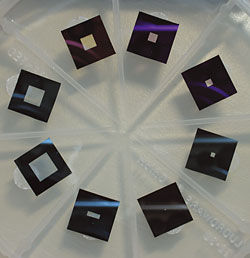 Figure of silicon nitride membrane windows
M. Dobeli et al., Nucl. Instr. and Meth. B, 219-220 (2004) 415-419 doi:10.1016/j.nimb.2004.01.093
19
BINP AMS
BINP AMS characteristics:
magnesium vapor target for molecular destruction localized site of molecular breakdown;
sorting of ions by energy immediately after the destruction of molecular ions; effective screening of fragments of molecules; the energy of the pieces of the molecule is always less than the energy of the molecule;
time-of-flight detector for registering the moment of ions arrival.
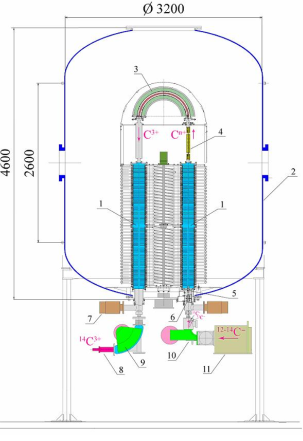 BINP AMS scheme:
1 – accelerator tube, 2 – accelerator body, 3 – electrostatic turn on 180°, 4 – magnesium vapor target , 5 – corrector, 6 – electrostatic lens, 7 – vacuum pump, 8 – ion detector, 9 – high energy dipole magnetic spectrometer, 10 – low energy dipole magnetic spectrometer, 11 – ion source.
19